机器学习中的性能度量
龙沛洵
2018.9.20
查准率和查全率
查准率和查全率
P-R曲线
取定一个阈值，可以计算分类器在该阈值下的查准率和查全率。通过选取不同的阈值t，即可获得多组查准率和查全率。以查准率为纵轴，查全率为横轴作图，即可得到分类器的查准率-查全率曲线，即P-R曲线
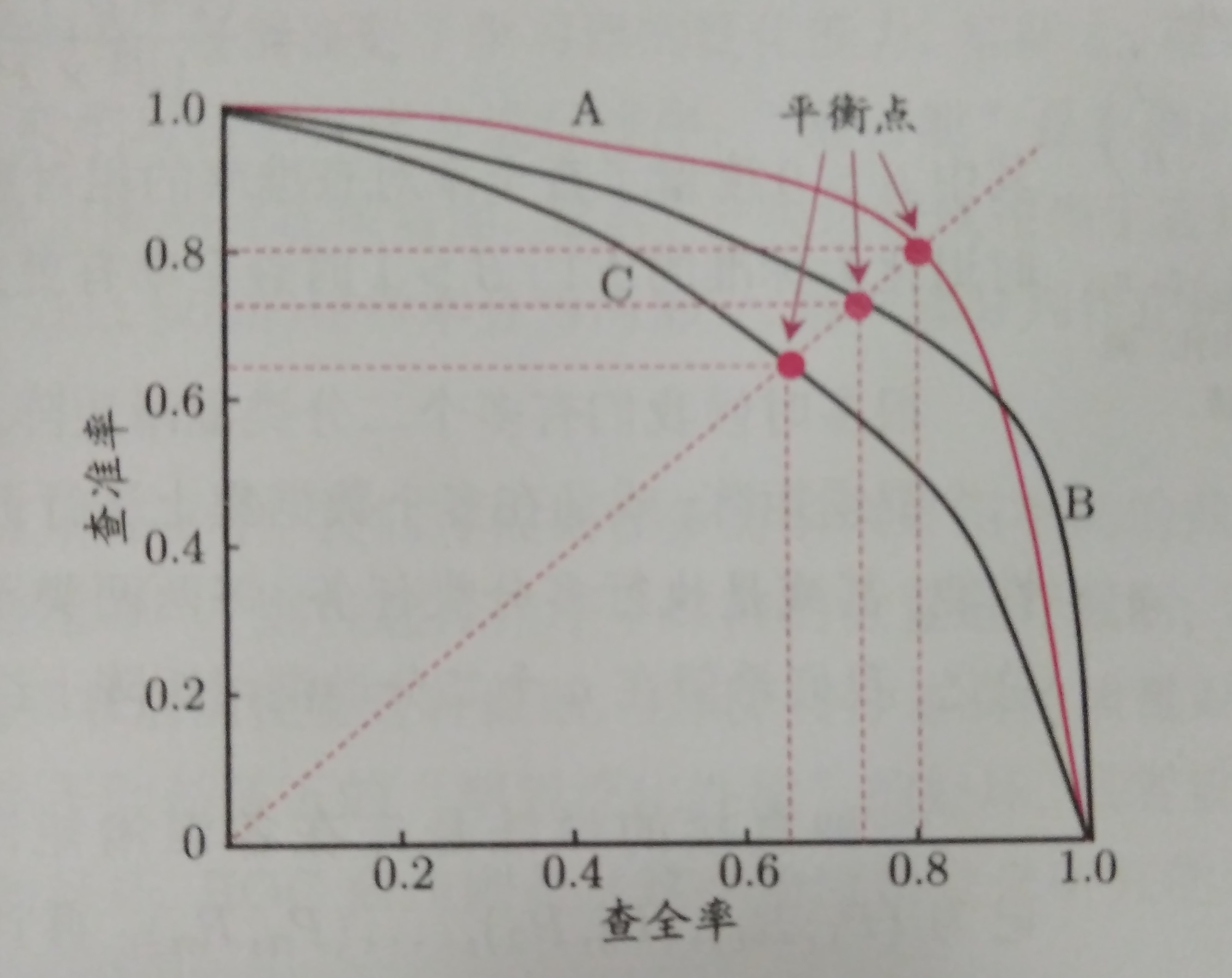 ROC曲线
ROC曲线
点(0,1)代表理想模型，对角线代表随机猜测模型。
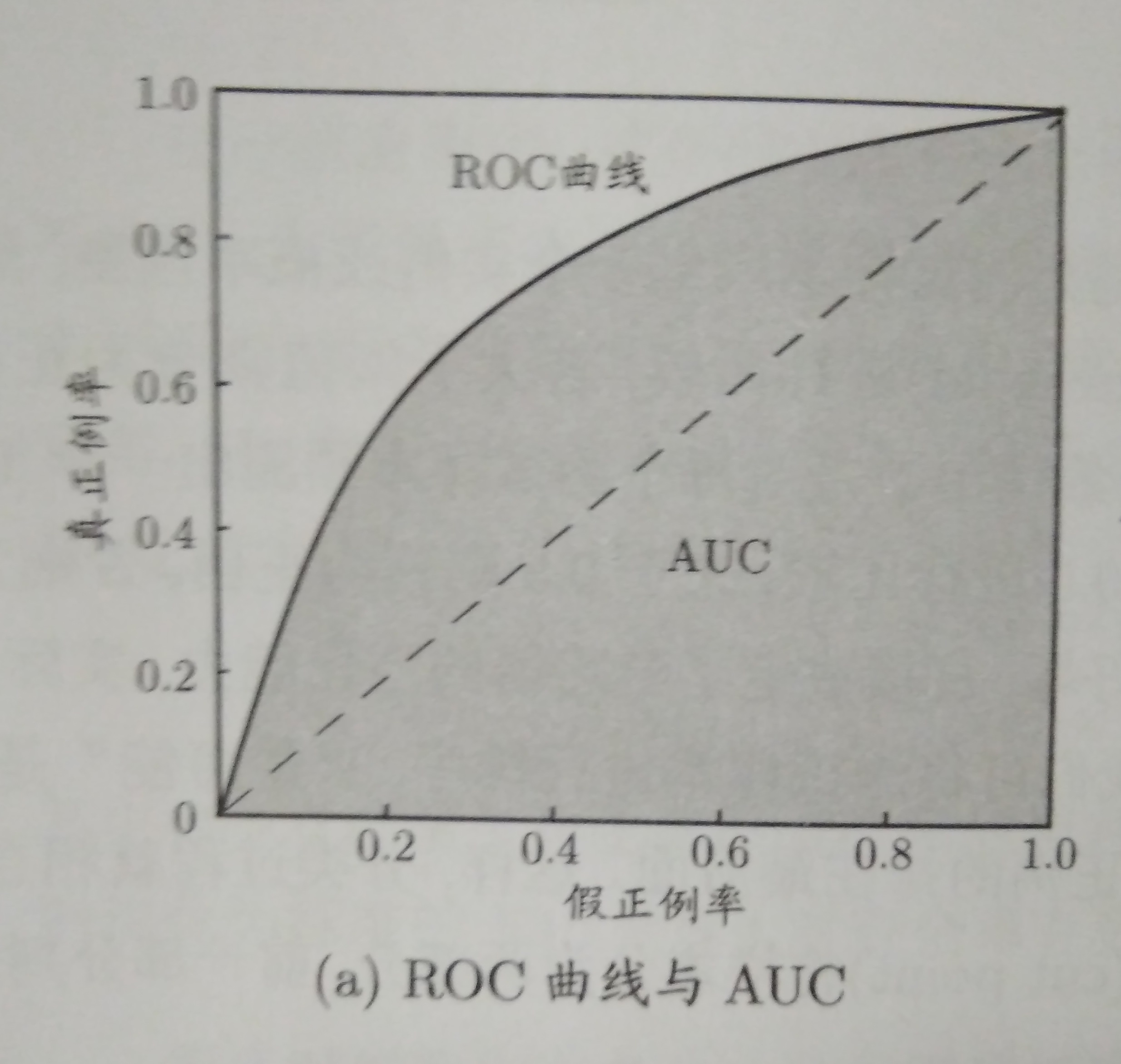 分类器性能比较
错误率、查准率、查全率比较
通过P-R曲线比较性能
若一个分类器A的P-R曲线将另一个分类器B的P-R曲线完全“包住”，则A的性能优于B的性能。
比较P-R曲线下方面积(Area Under Curve, AUC)的大小。
平衡点(Break-Even Point, BEP)：P-R曲线上查准率=查全率时的取值
通过ROC曲线比较性能
若一个分类器A的ROC曲线将另一个分类器B的ROC曲线完全“包住”，则A的性能优于B的性能。
比较ROC曲线下方面积的大小